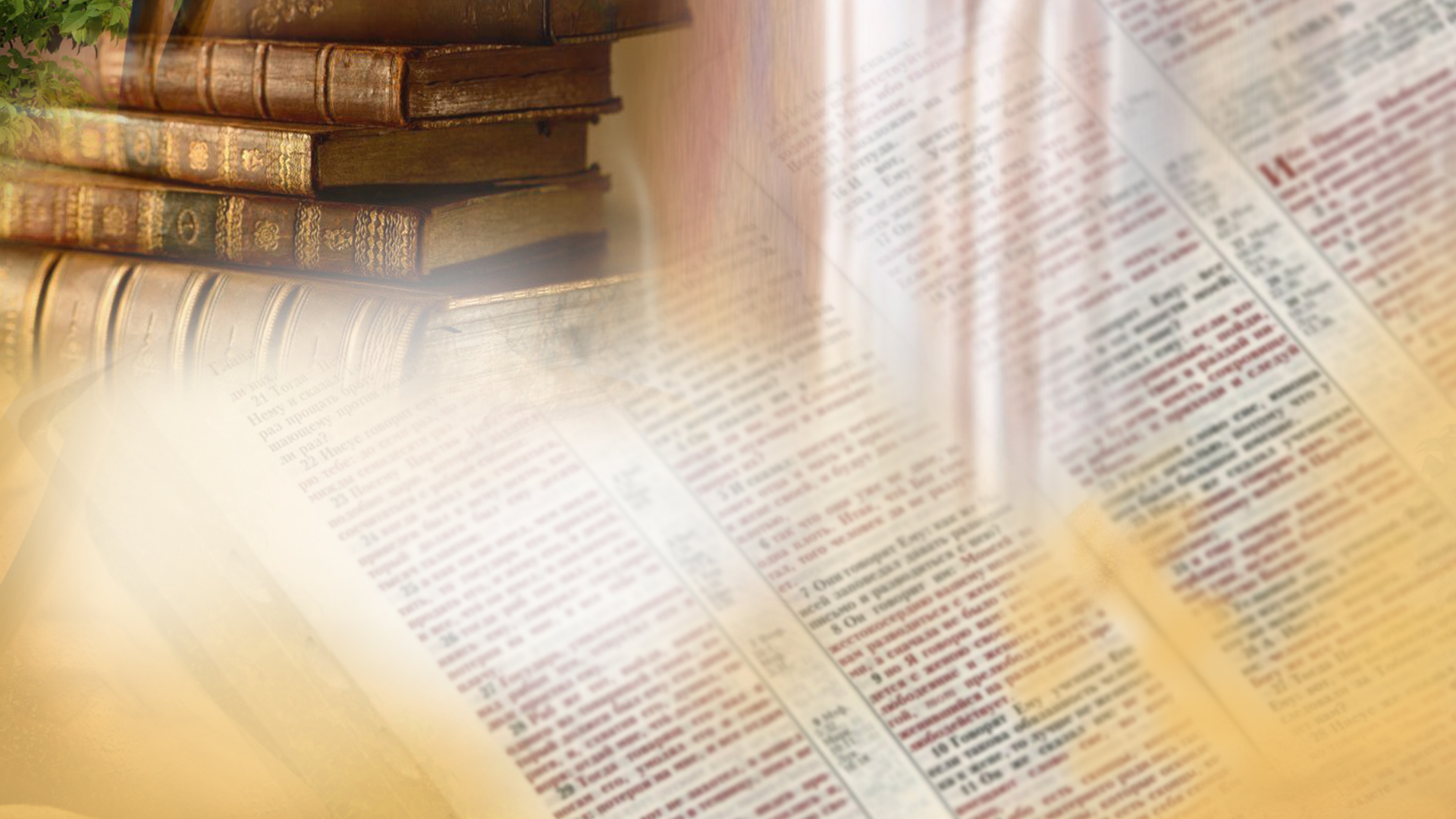 Щиро вітаємо вас!
Суботня школа
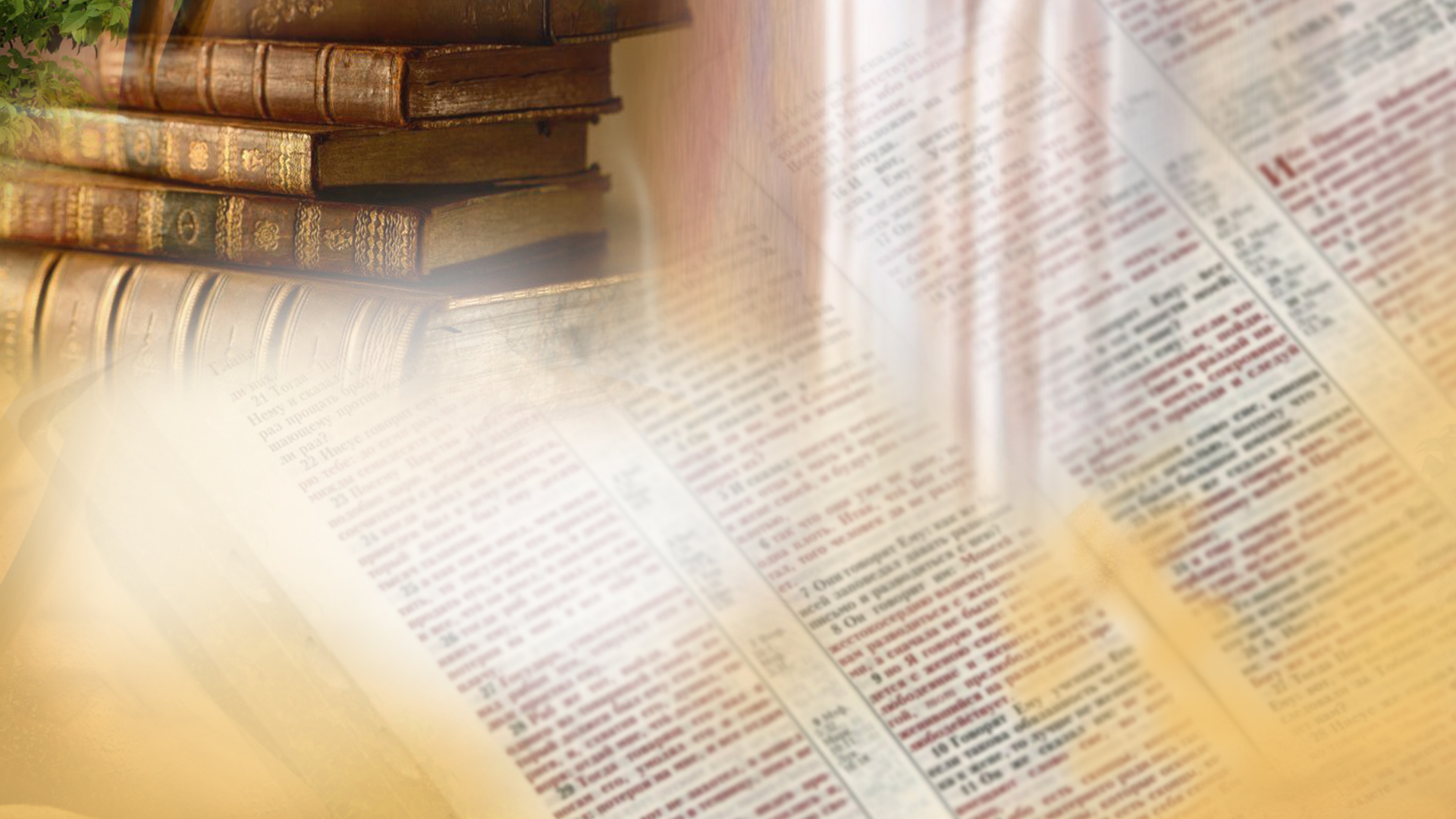 образи зі шлюбу
Братнє спілкування:
  - Як ви відчували Божу присутність минулого тижня? 
  - Як на прикладі сімейних стосунків ви ділилися з оточуючими, яких взаємин очікує Бог від тих, кого створив і викупив?
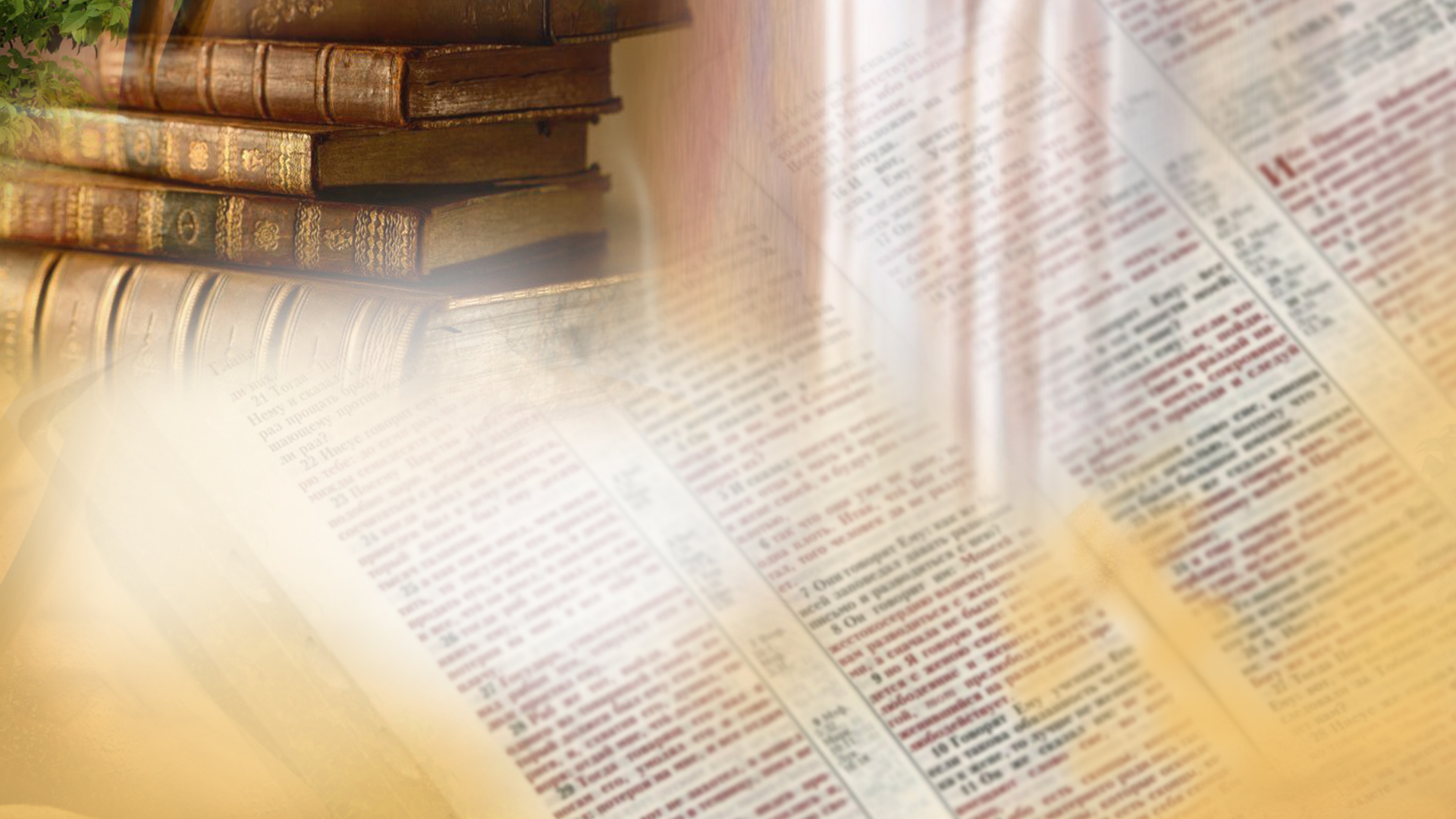 Суботня школа
Урок №4
                               Народи. Частина 1
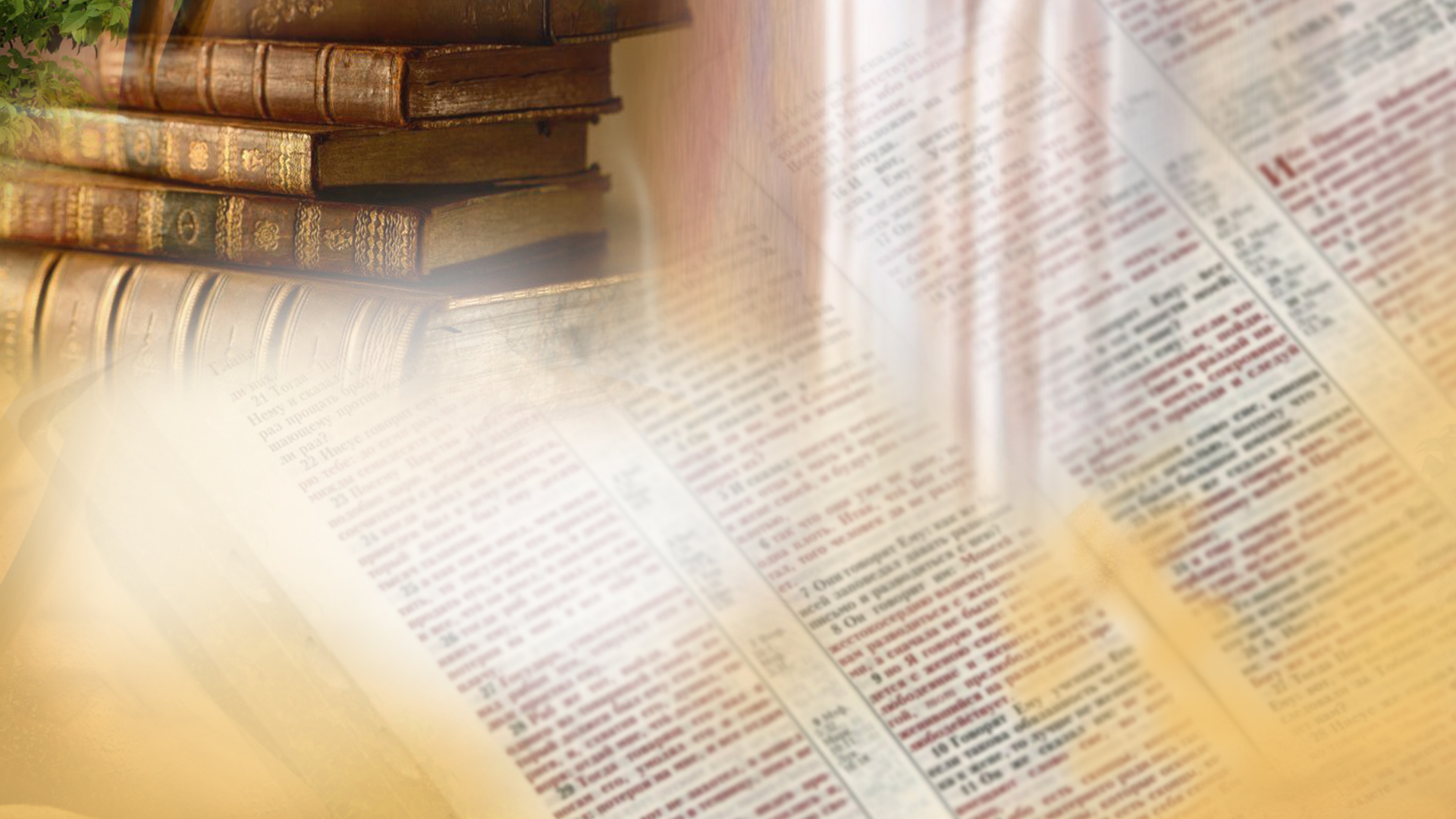 Урок №4
                                                                                Народи: Частина 1
Активна підготовка:
  Над ким або чим ви сьогодні маєте владу? Як ви її здійснюєте? Чому, на вашу думку, люди прагнуть влади?
[Speaker Notes: Фразеологізми]
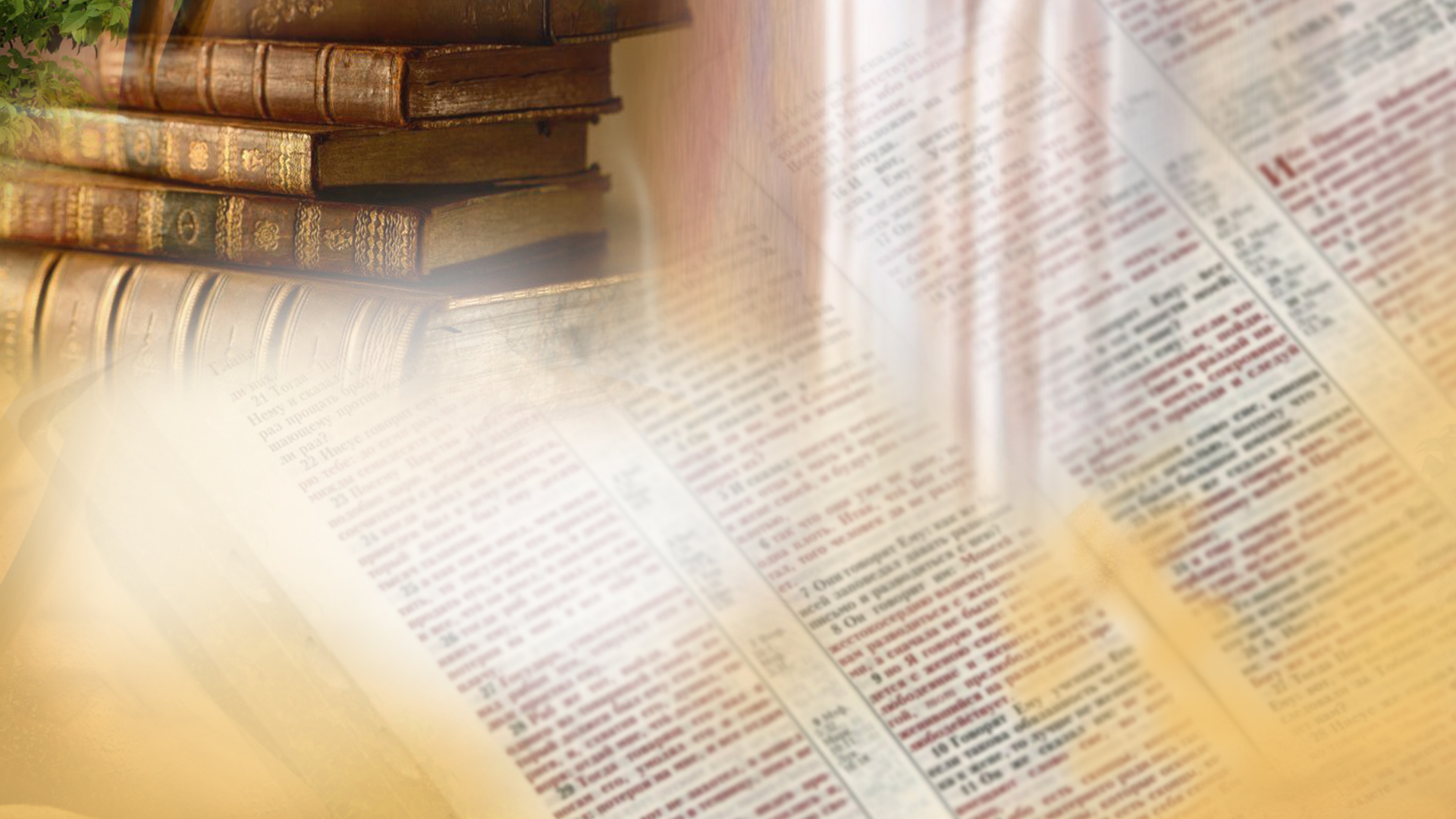 Урок №4
                                                                                Народи: Частина 1
Пам’ятний вірш: 
 «І Йому було дано владу, славу і царство, аби всі
народи, племена та язики Йому служили. Його
влада стане вічною владою, яка не минає, — Його
владарювання не буде призупинене»                                                          
                                                                    Даниїла 7:14
[Speaker Notes: Чому ворожнеча?]
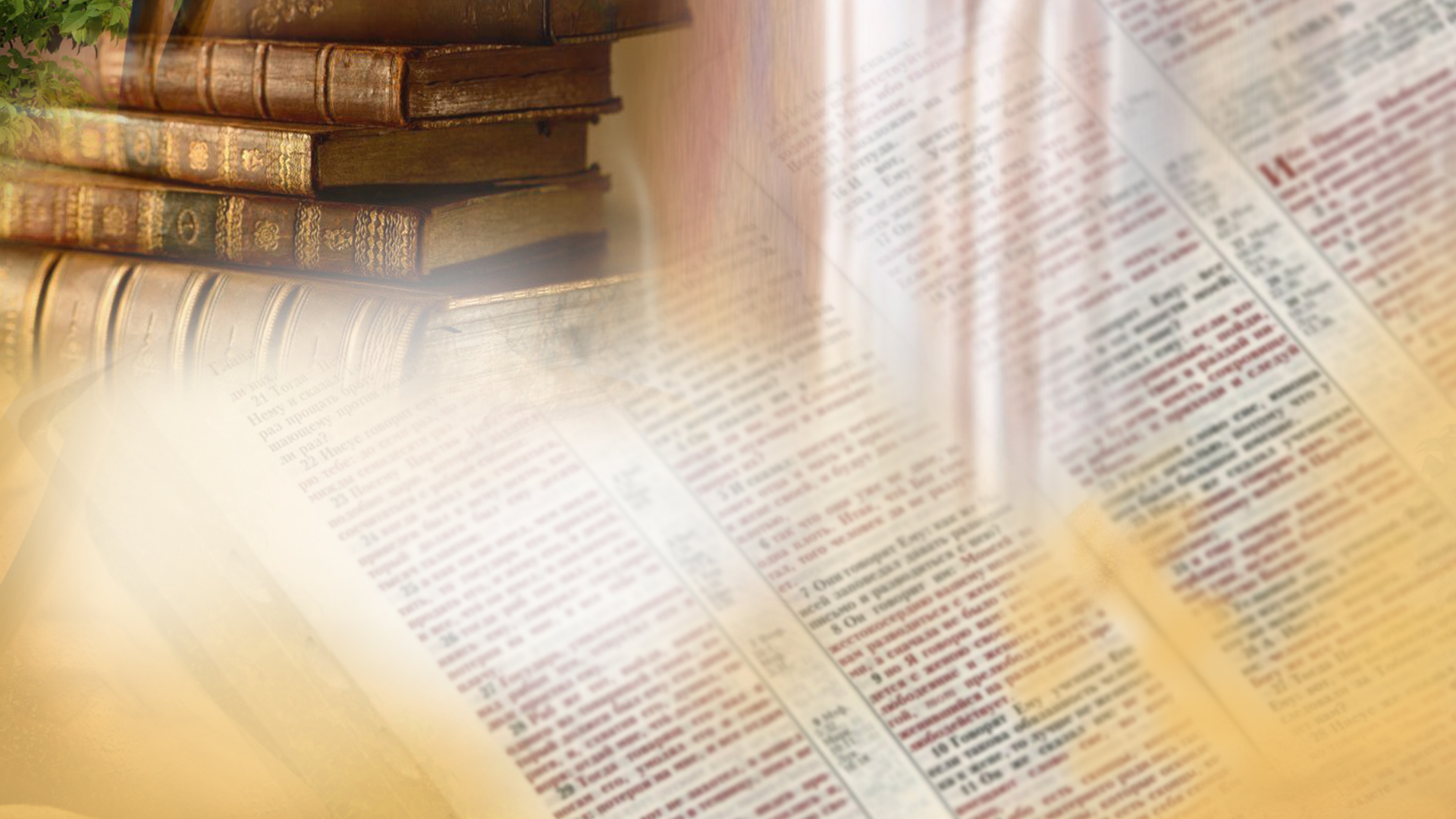 Урок №4
                                                                                Народи: Частина 1
Головна думка уроку: 
Наслідки амбіційного повстання проти Творця.
Який шлях подолання цих наслідків?
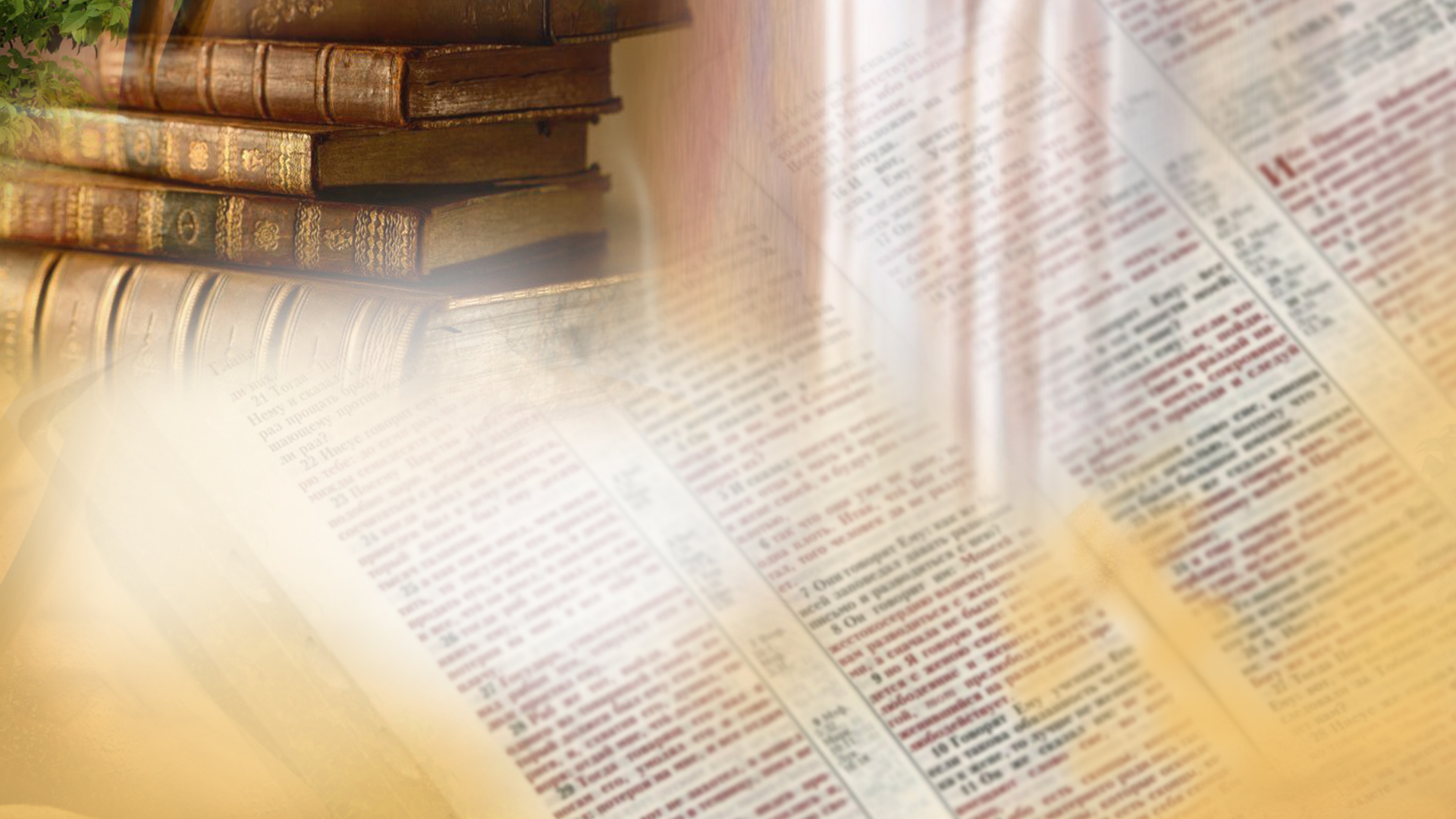 Урок №4
                                                                                Народи: Частина 1
Дослідження Біблії:
 1. Яку альтернативу втраченого в Едемі вигадали люди, що повстали проти Бога?
                            Буття 10:8-12, 4:17
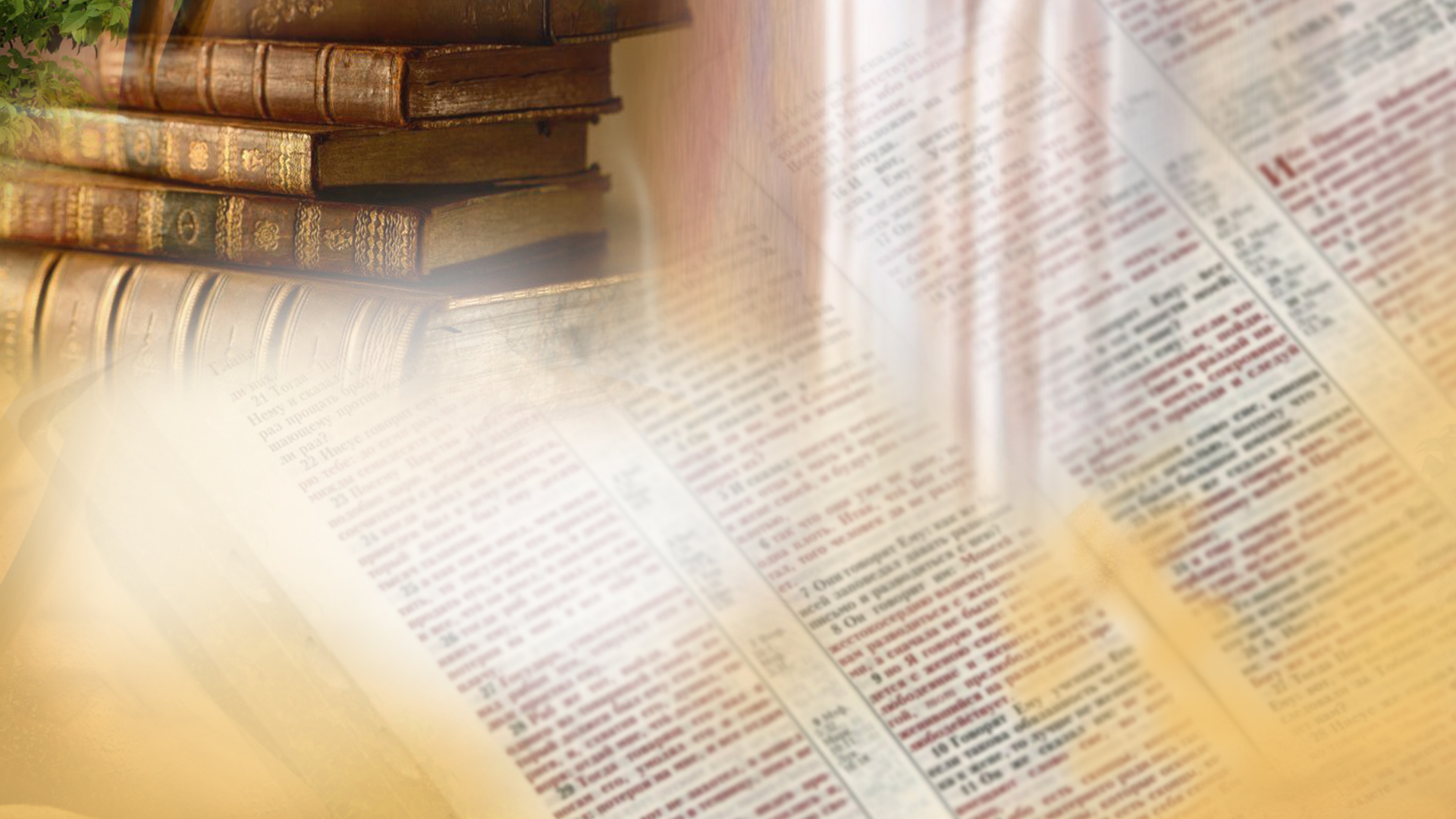 Урок №4
                                                                               Народи: Частина 1
Дослідження Біблії:
 2. Який намір мав Бог, покликавши Аврама піти в чужу землю? За яких умов цей намір міг здійснитися? 
                  Буття 12:1-9, Повт. Зак. 4:5-9
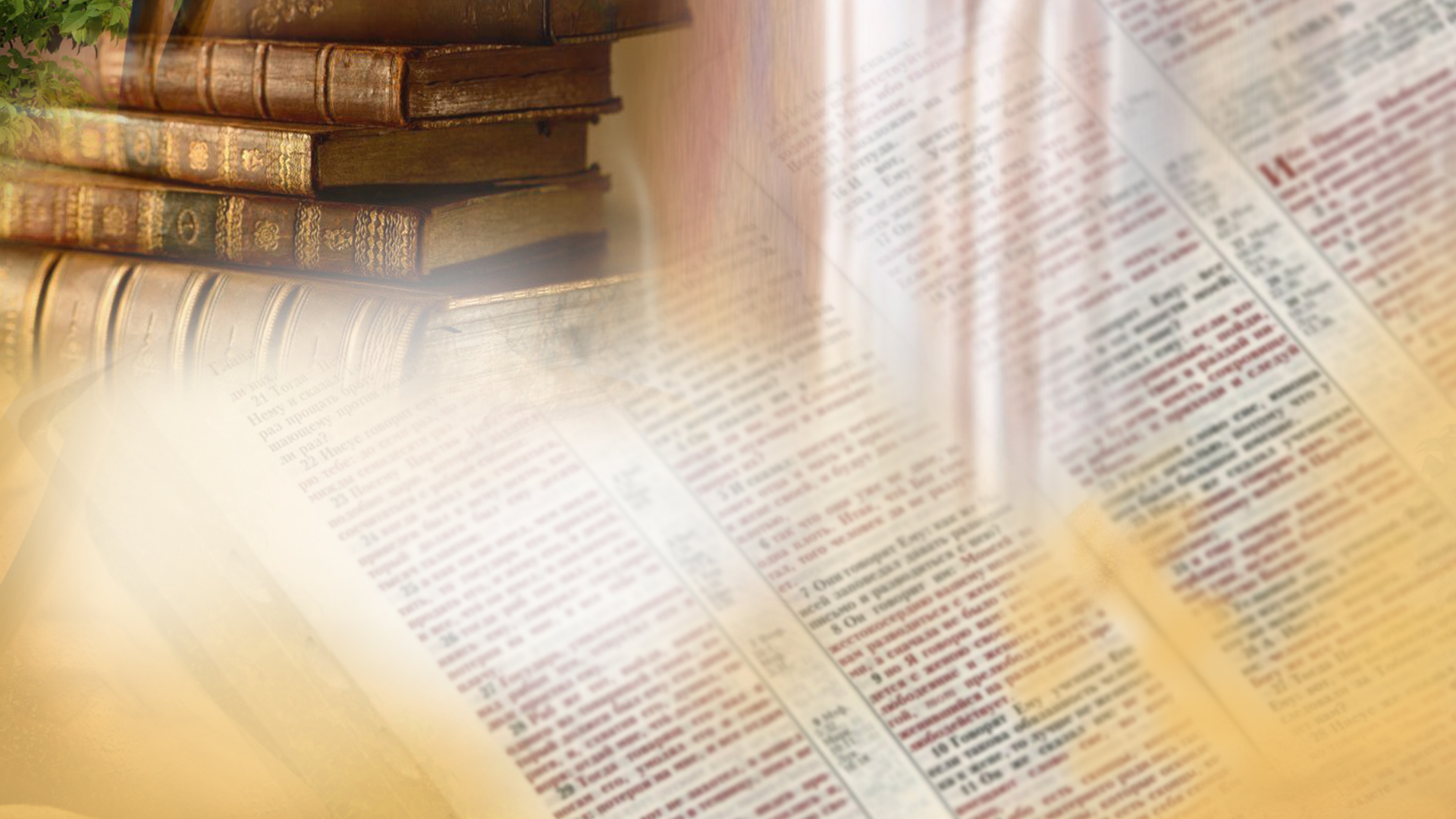 Урок №4
                                                                                Народи: Частина 1
Дослідження Біблії:
  3. Яким чином проявився бунт проти Божого правління, коли Ізраїль увійшов до обітованої землі?
                          1Самуїлова 8:4-18
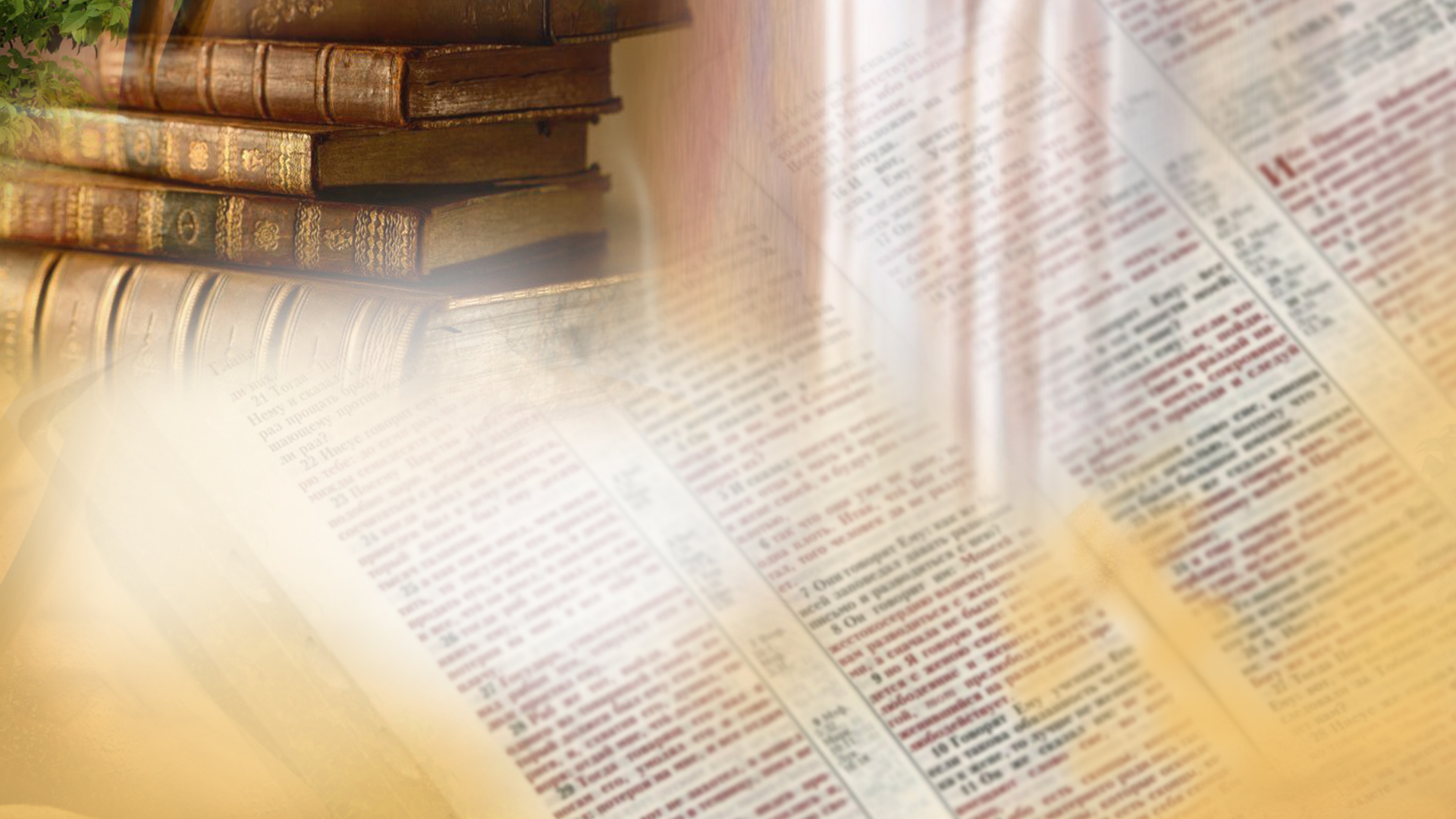 Урок №4
                                                                                Народи: Частина 1
Дослідження Біблії:
 4. У чому різниця між принципами управління Царства Христа та царств цього світу?
                   Матвія 20:25-28
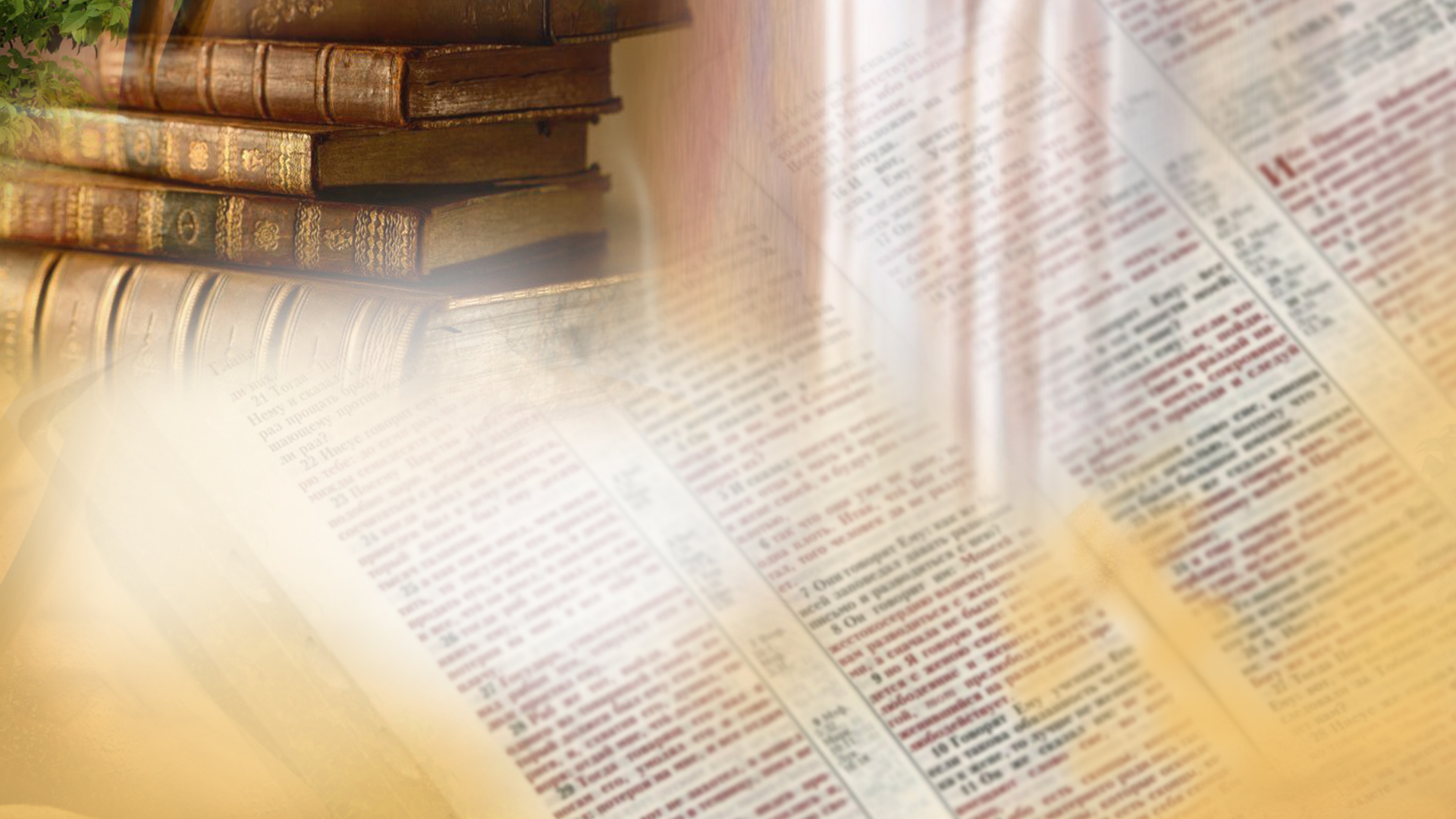 Урок №4
                                                                               Народи: Частина 1
Дослідження Біблії:
 5. Яка місія Церкви в світі, що постав проти Божого правління?  
               Числа 14:17-21; Ісаї 42:6, 49:6, 60:3; 
       Об’явлення 18:1-4
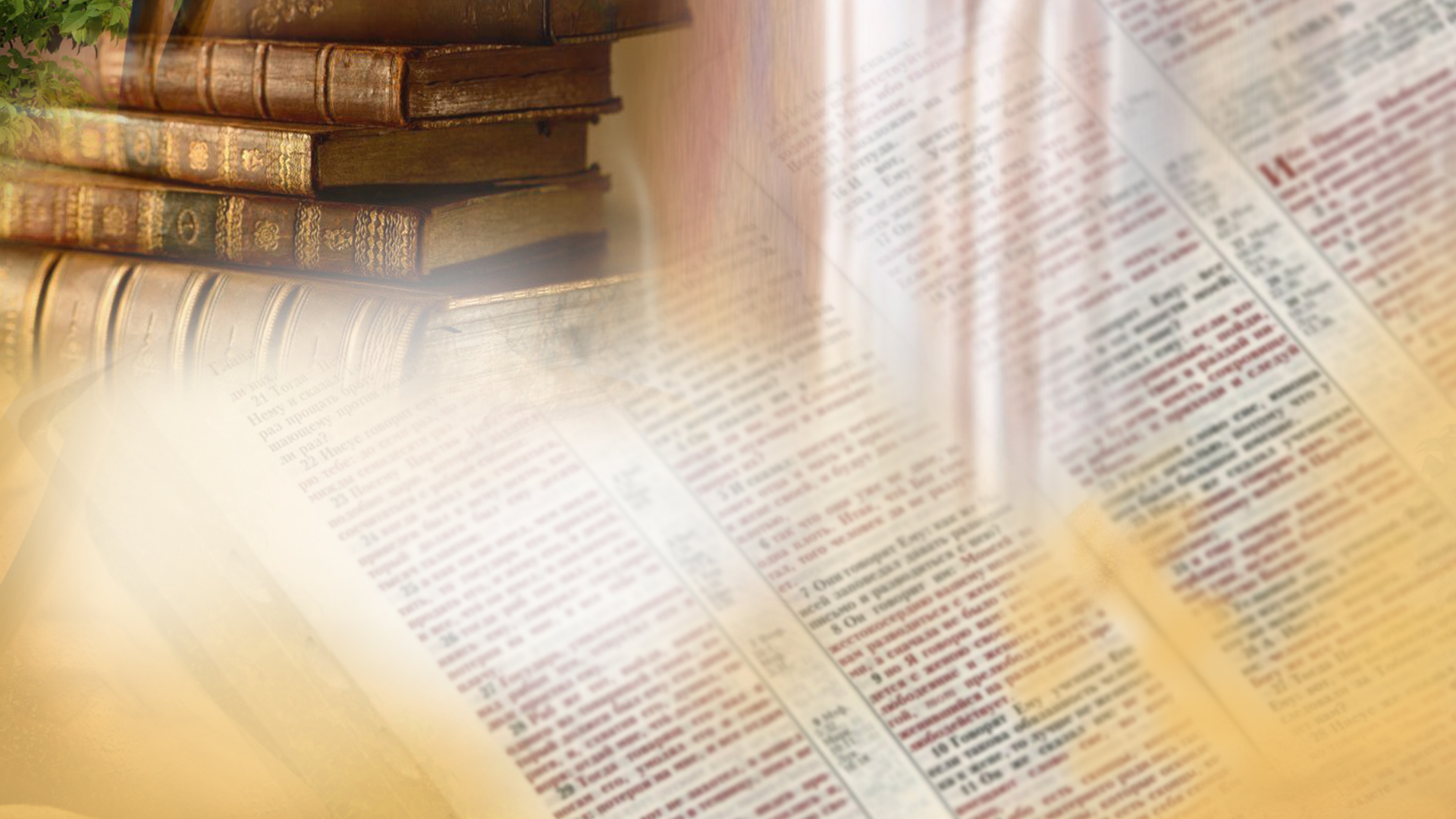 Урок №4
                                                                              Народи: Частина 1
Актуальність: 
 Як сьогодні в церкві може проявлятися бунтівний дух проти Божого правління?
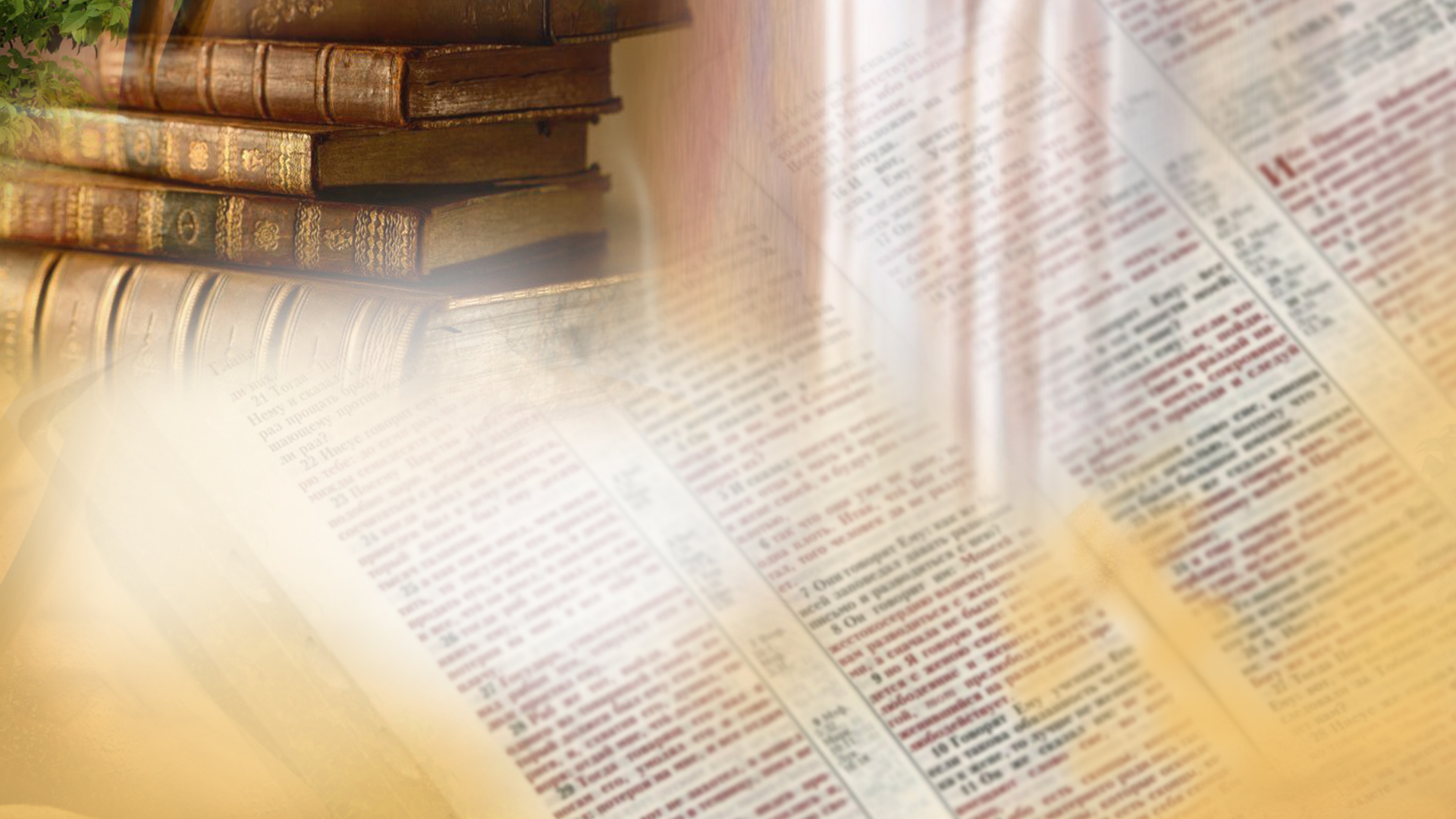 Урок №4
                                                                                Народи: Частина 1
Практичне застосування:
 У яких сферах життя ми, можливо, намагаємося замінити Бога?
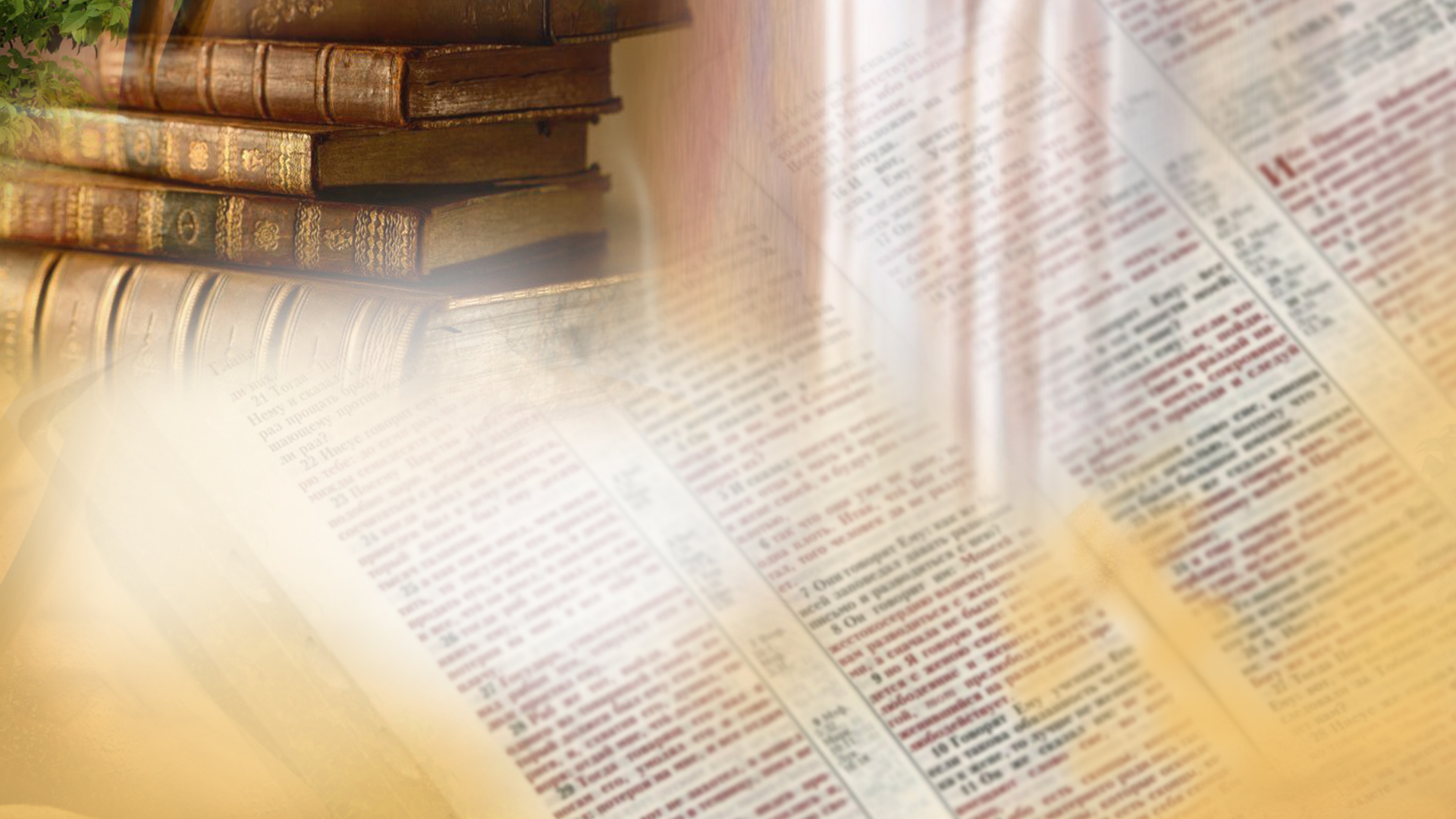 Урок №4
                                                                                Народи: Частина 1
Висновок:
  На противагу спокусі покластися на людську силу, будувати царства на цій Землі і через це загрузнути в темряві, Біблія дає надію на Царство Боже – єдине світло для народів.
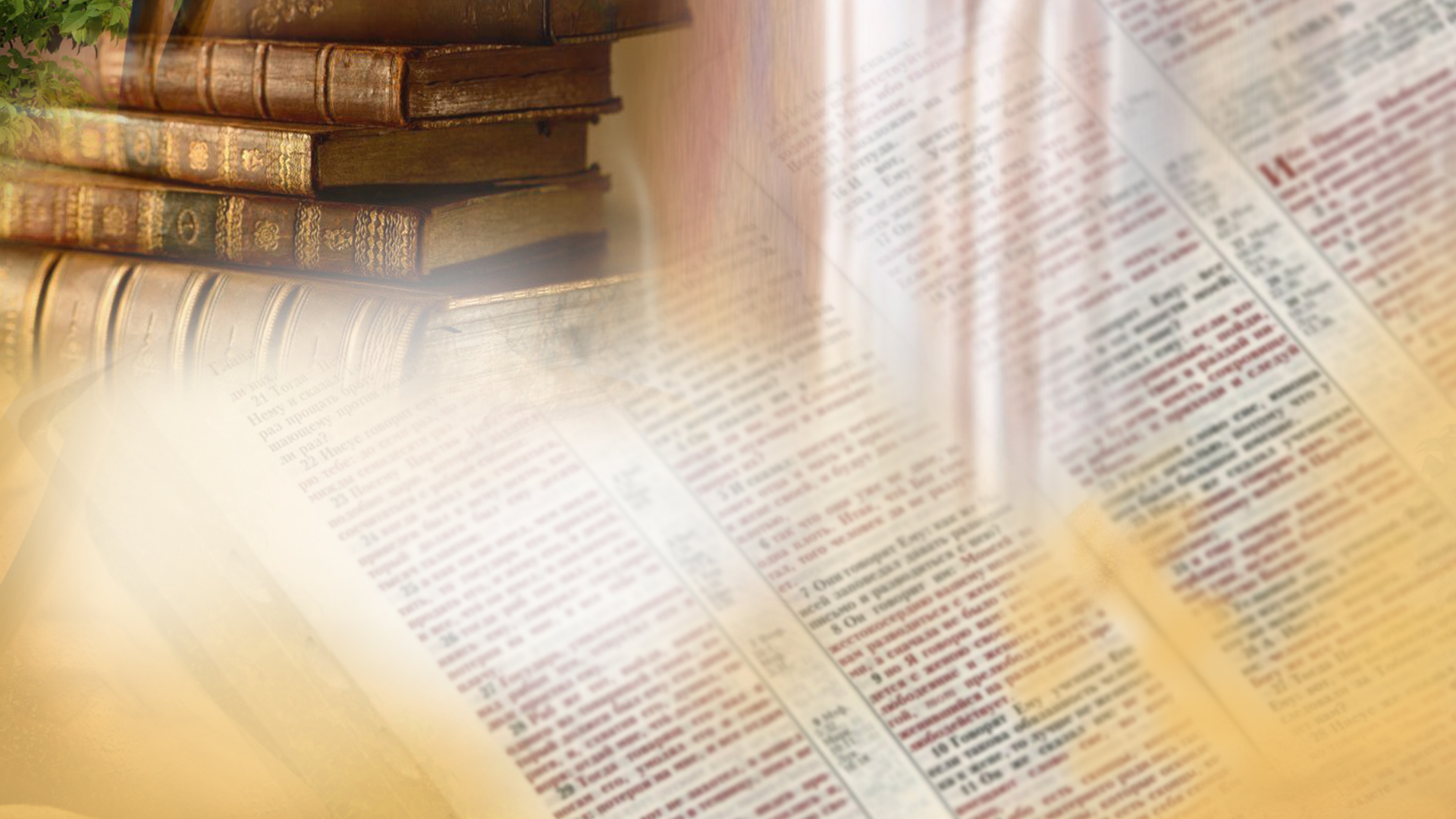 Урок №4
                                                                                Народи: Частина 1
Домашнє завдання:
 Послужіть замість того, щоб «царювати», відкриваючи Божу правду тим, хто вас оточує оточуючим.